CLASS
SCHEDULE
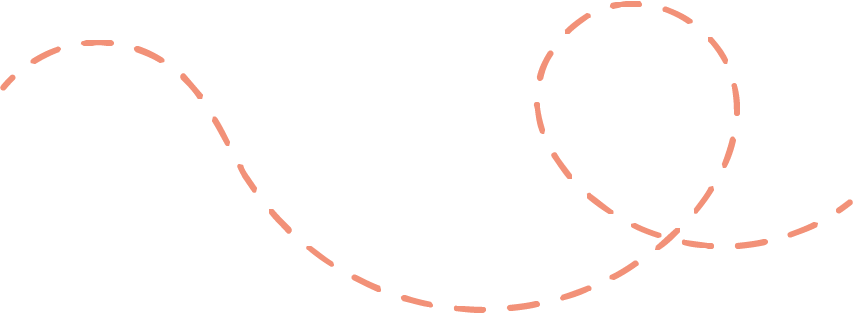 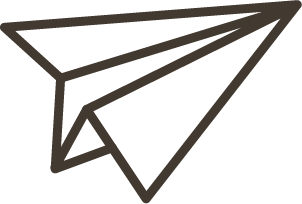 M
T
W
T
F